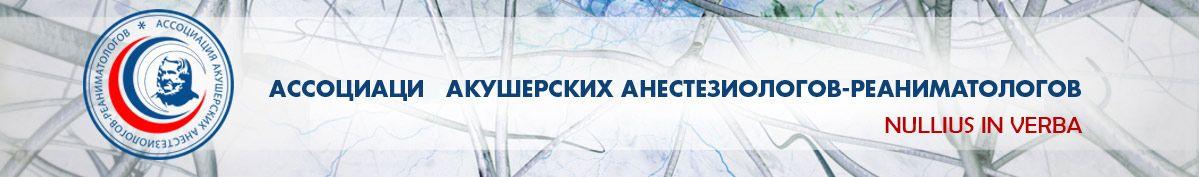 II Пленум Правления
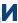 28-30 октября 2017г., г. Москва
ЗАДАЧИ  
МЕДИЦИНСКОЙ СЕСТРЫ-АНЕСТЕЗИСТА  
ПРИ  ЛЕЧЕНИИ  МАССИВНЫХ АКУШЕРСКИХ КРОВОТЕЧЕНИЙ
А.В. Шелема
Старшая медицинская сестра отделения 
анестезиологии-реанимации перинатального центра 
БУЗОО «Областная клиническая больница»
г. Омск
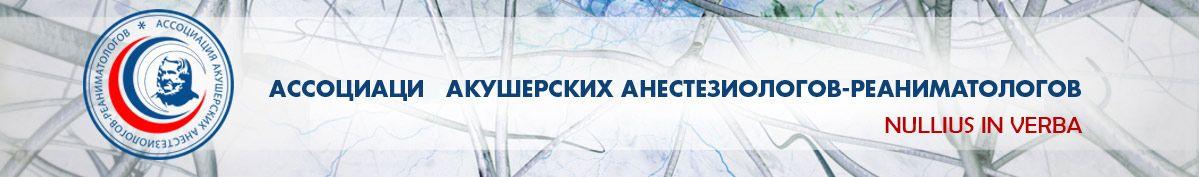 Распространённость  послеродовых  
кровотечений  по  данным  ВОЗ
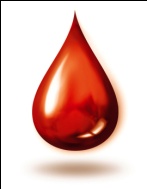 более  500 мл
6%
от всех 
 беременностей
Кровотечения
более 1000 мл
1,96%
% массивных кровопотерь 
при операциях кесарева сечения
2
до
0,8
от
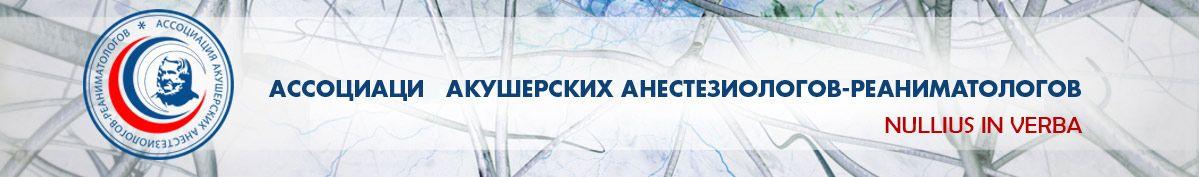 Основные причины акушерских 
кровотечений и их структура
отслойка
вращение
центральное предлежание
различные формы тромбофилий
Преждевременная отслойка плаценты
Кровотечения, определяющие
материнскую и перинатальную
 заболеваемость и смертность
Предлежание плаценты и нарушение в
 системе гемостаза
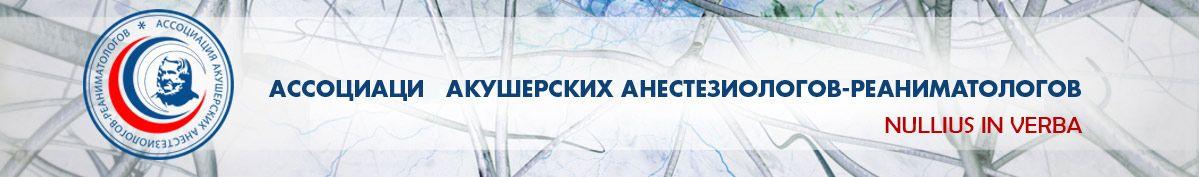 Критическая  акушерская  кровопотеря
критерии
более 
30%
ОЦК
более 
1500 – 2000
мл
более 150 
мл /мин
потеря 
более 50% 
ОЦК за 3 часа
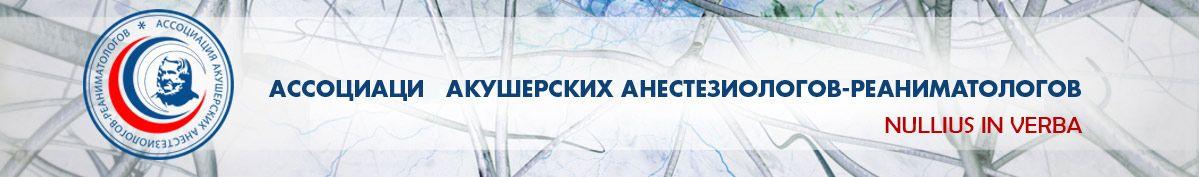 Отличительные  особенности  массивных интраоперационных  акушерских  кровопотерь
1
2
3
Внезапность и высокий процент
непрогнозиру-емых  кровопотерь
Значительная скорость  развития 
кровопотери  и  критической  гиповолемии
Быстрое  развитие  тяжелой  коагулопатии
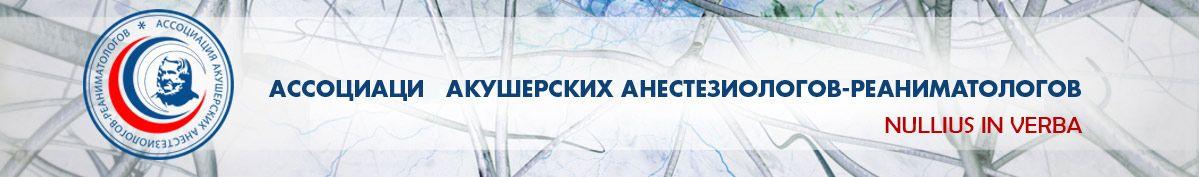 БУЗОО «Омская областная клиническая больница»
ПЕРИНАТАЛЬНЫЙ  ЦЕНТР
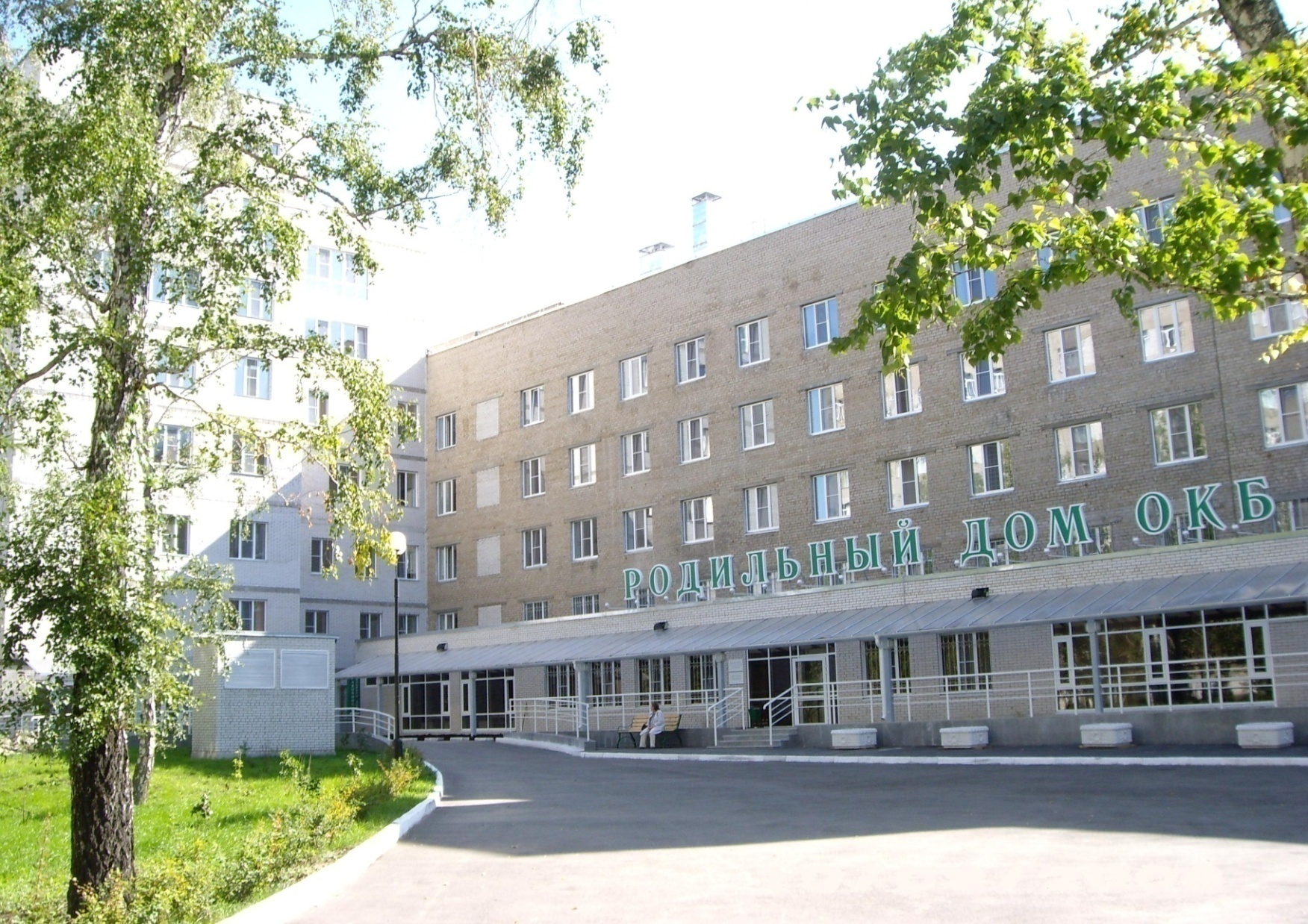 Коечный  фонд  – 
 136  коек
3 500  родов
 в год
1 800 операций
 в год
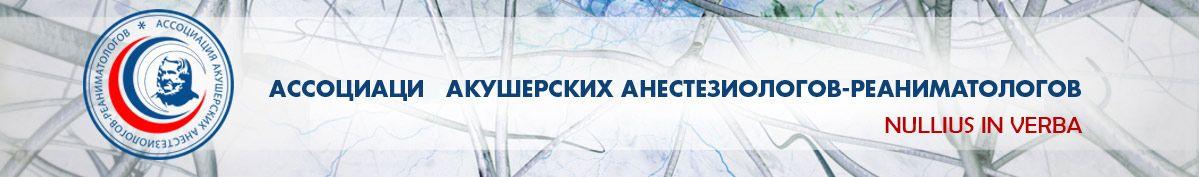 Статистические данные по массивным
интраоперационным акушерским кровопотерям
Объем кровопотери:
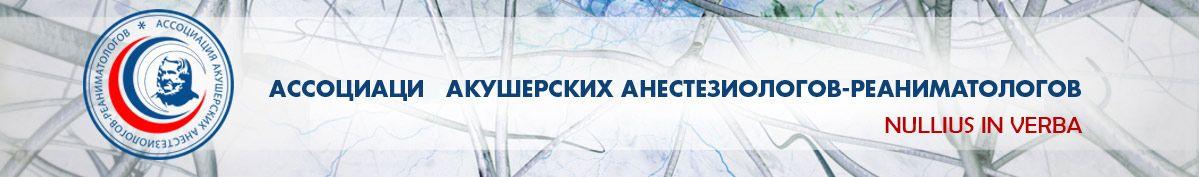 Анализ  случаев  массивной  кровопотери
2014г
2015г
33,3%
31,5
%
12,0
%
12,5
%
44,0
%
31,2%
23,0%
12,5%
Предлежание, 
вращение плаценты
Отслойка плаценты
2016г
Атоническое маточ-
ное кровотечение
36,8%
16,5%
Коагулопатия
10,5%
39,0%
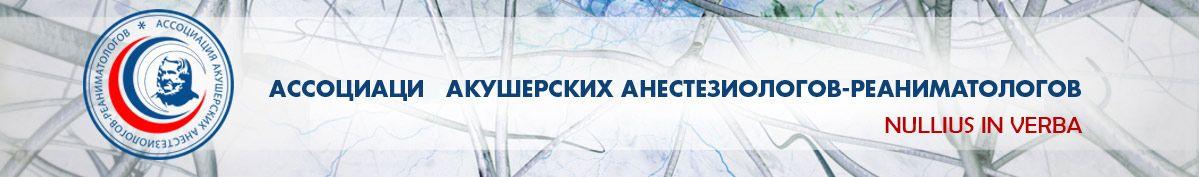 Комплексный  подход
в  лечении  массивной  кровопотери
Перевязка маточных сосудов
Наложение гемостатических
швов на матку
Активная хирургическая тактика
Двухбаллонная управляемая
тампонада полости матки
Гистерэктомия
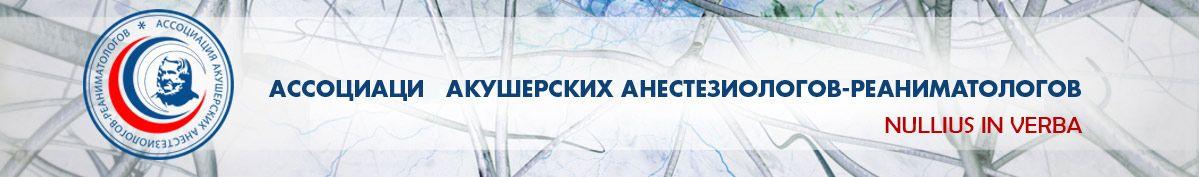 Комплексный  подход
в  лечении  массивной  кровопотери
Задачи анестезиологической бригады:
Проведение эффективной интенсивной терапии, направленной на борьбу  с
Соблюдение принципа
 работы в команде
нарушениями 
гемостаза
острой 
гиповолемией
в соответствии с объёмом кровопотери и данными клинико-лабораторного мониторинга
Согласованные действия всех членов команды составляют основу эффективного лечения массивной кровопотери
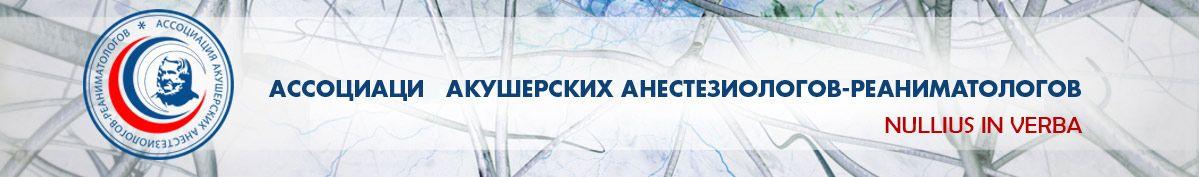 Задачи медицинской сестры-анестезиста  при лечении массивных  акушерских  кровопотерь
Знание особенностей проведения  интенсивной терапии  массивных  акушерских  кровопотерь,  этапов  осуществления  хирургического   гемостаза
Умение работать в команде
Готовность и обеспечение  дополнительного венозного  доступа
Знание принципа конверсии анестезии и участие в его реализации
Участие в проведении инфузионно-трансфузионной терапии
Проведение интенсивной терапии с учетом знания механизмов  действия  лекарственных  препаратов
Проведение  квалифицированного  клинико-лабораторного  мониторинга
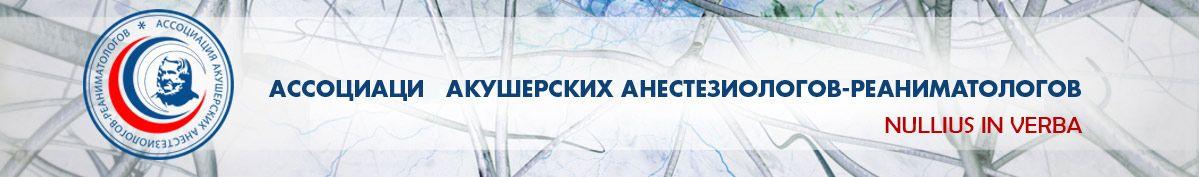 Кадровый потенциал отделения анестезиологии-реанимации 
перинатального центра БУЗОО «ОКБ»
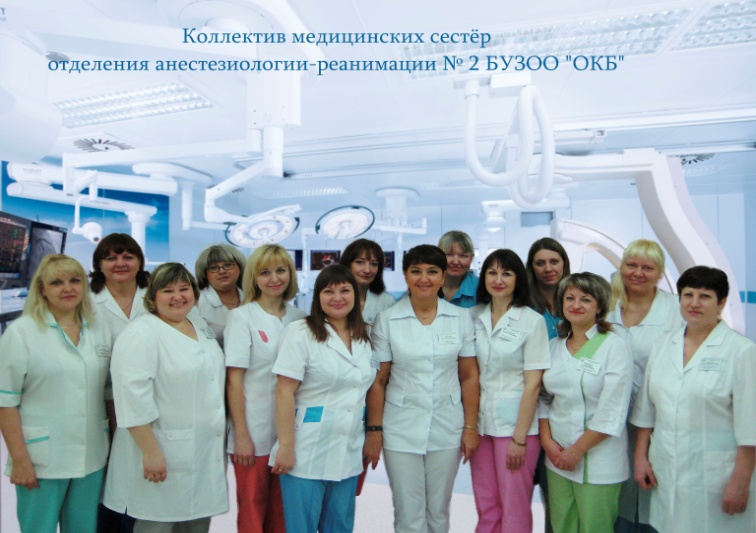 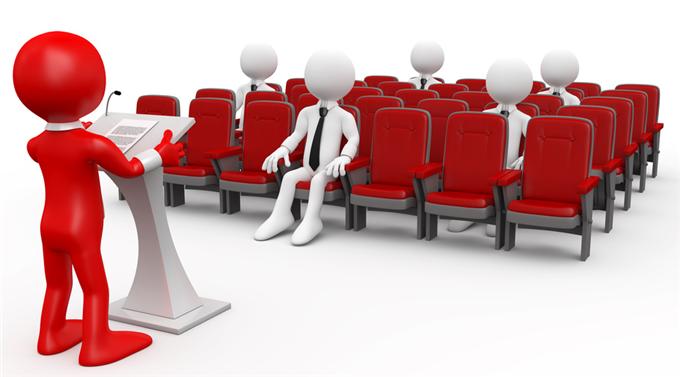 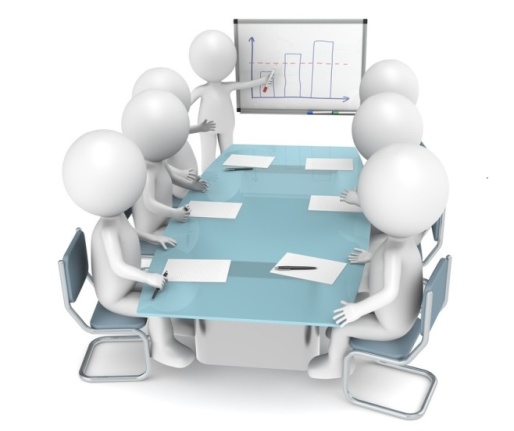 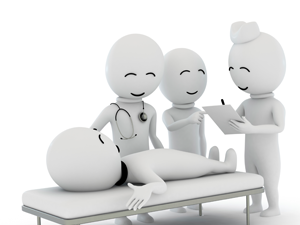 60% 
высшая 
квалификационная
 категория
24
медицинских
сестры-анестезиста
Стаж работы в акушерской анестезиологии свыше 5 лет
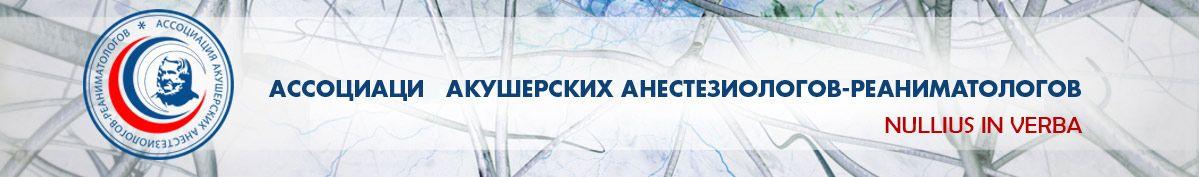 Обеспечение  дополнительного  венозного  доступа
18
трудности катетеризации
вен
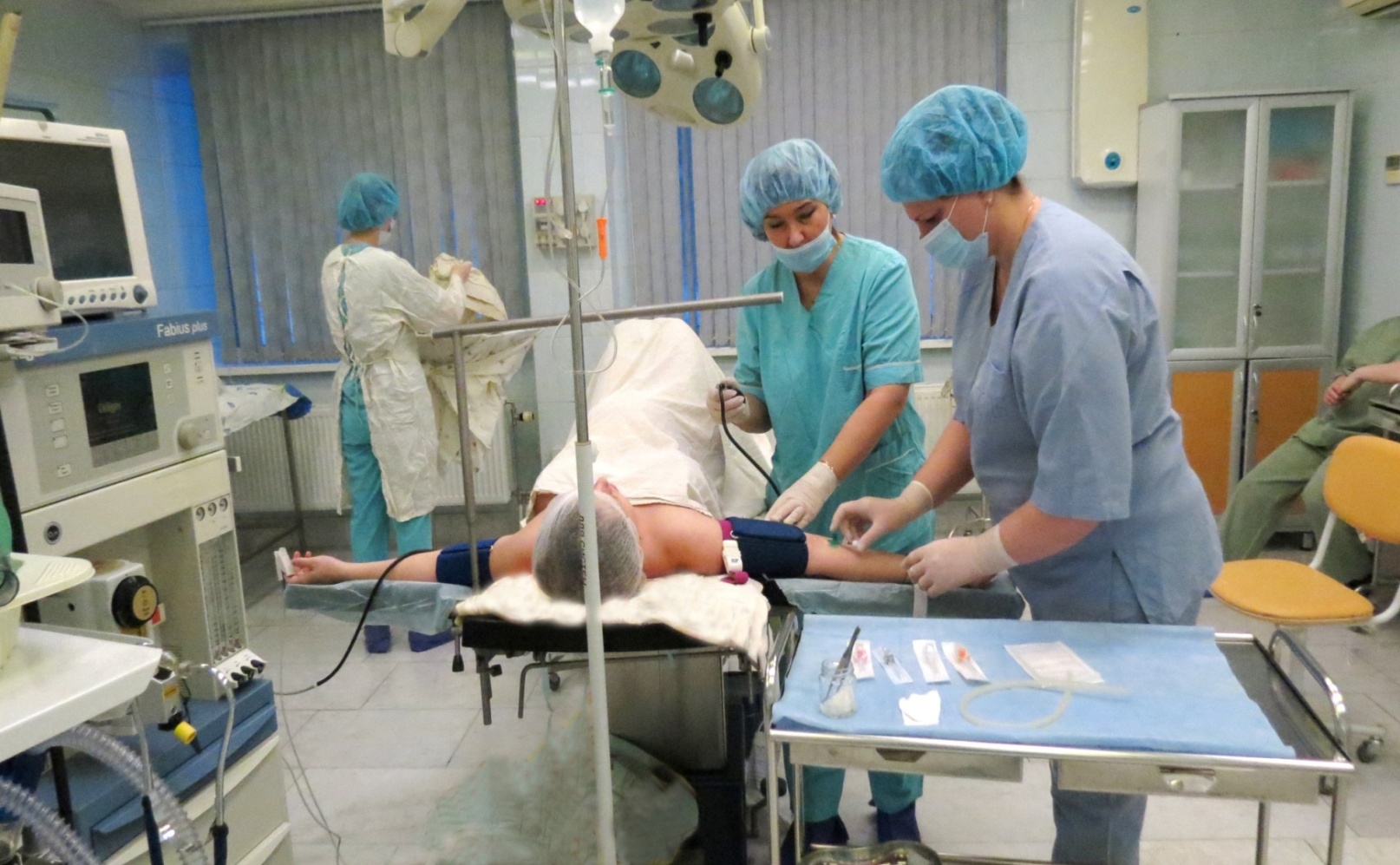 76
случаев массивной кровопотери
4
катетеризации
 центральных вен
109
дополнительных катетеризаций периферических вен
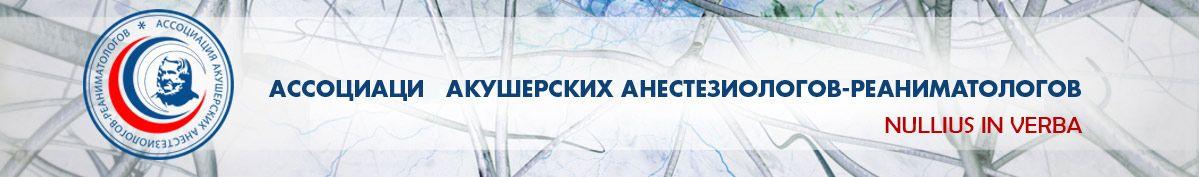 Реализация принципа конверсии анестезии
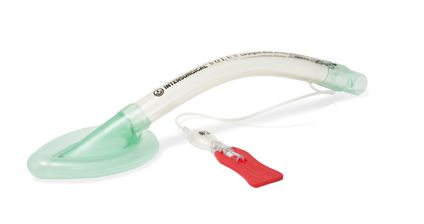 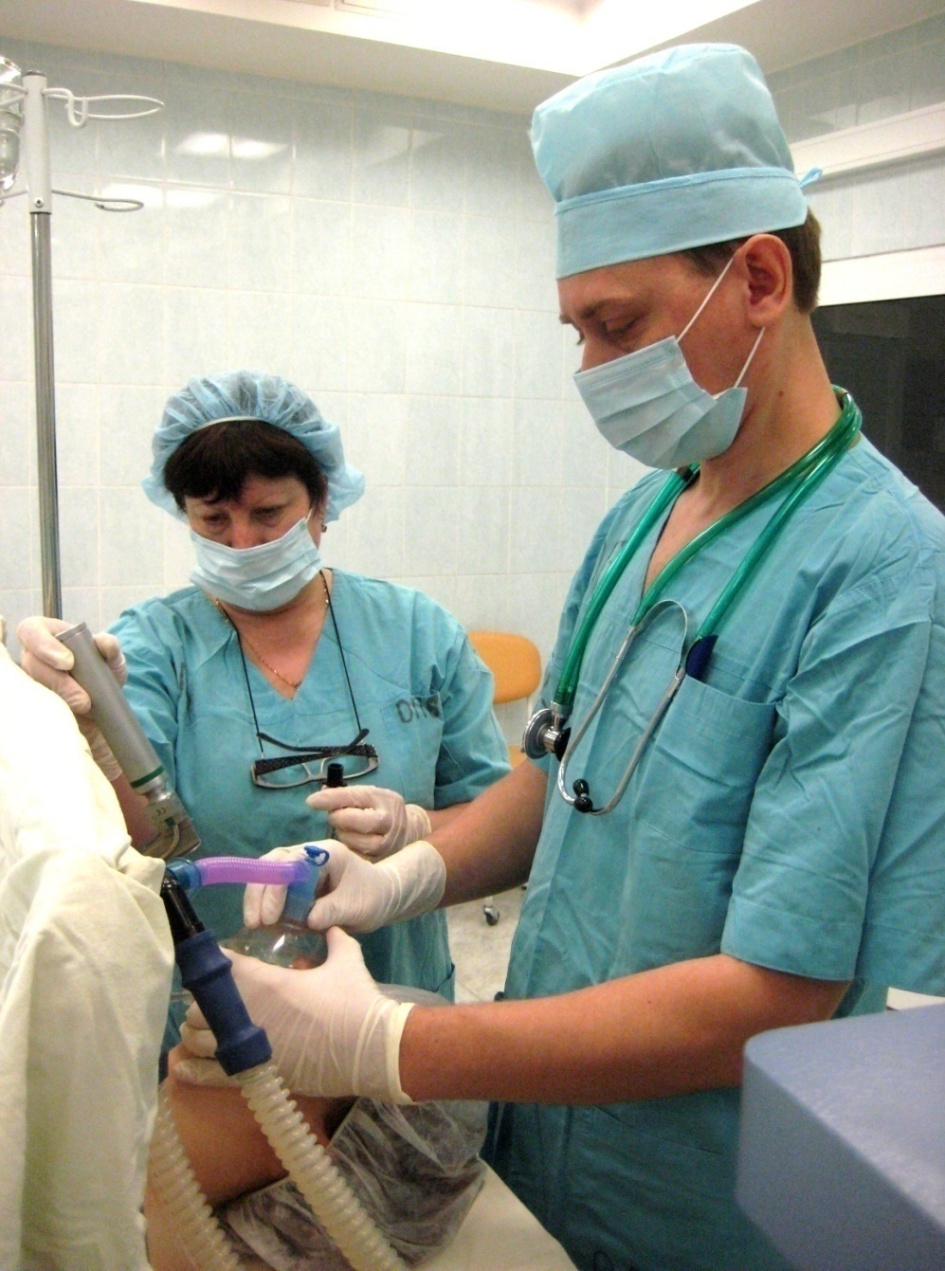 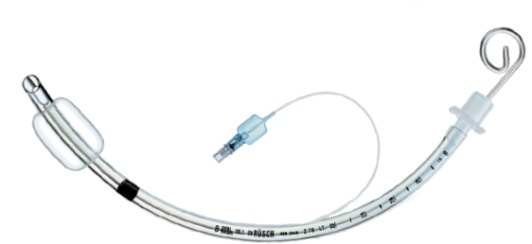 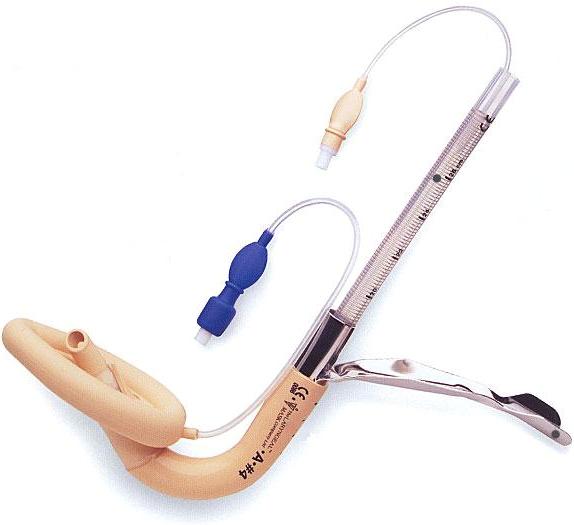 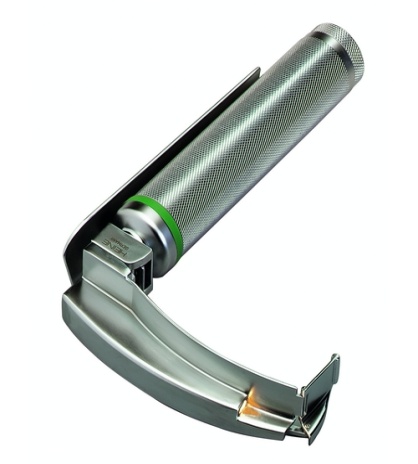 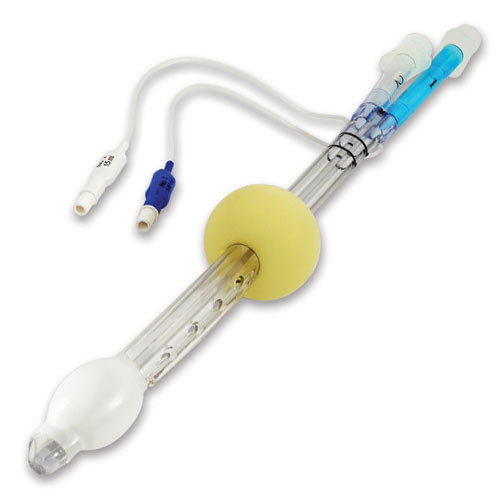 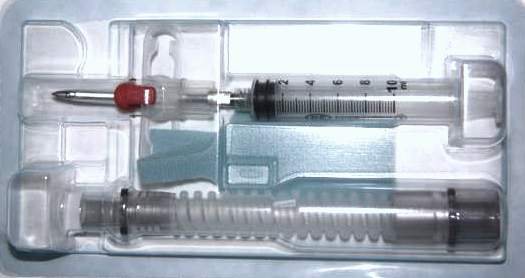 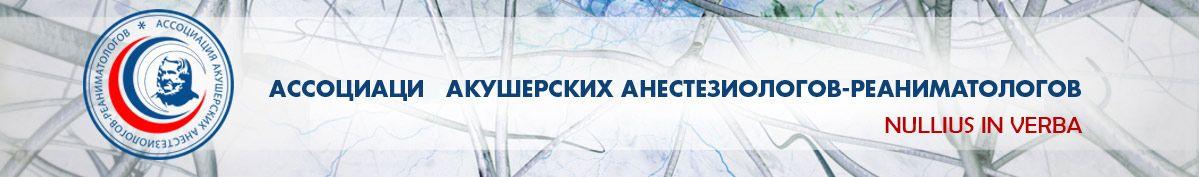 Аппаратная  реинфузия  крови
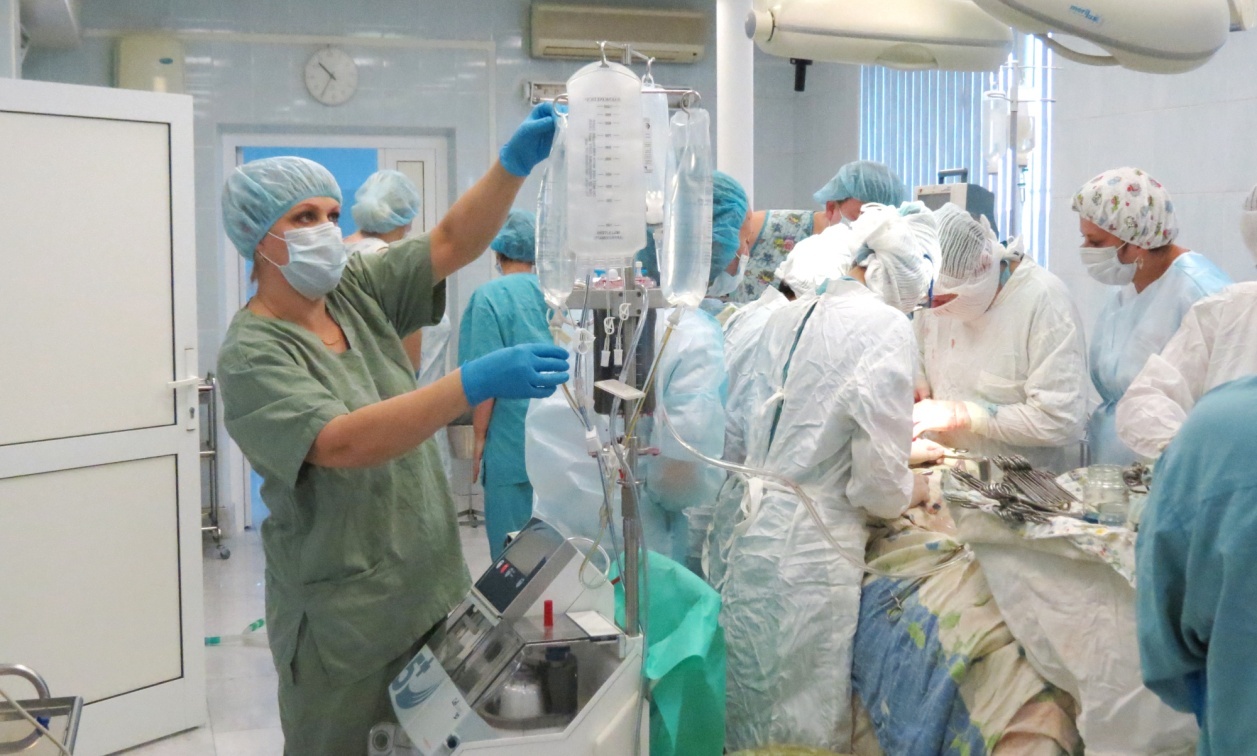 Метод интенсивной терапии массивной кровопотери
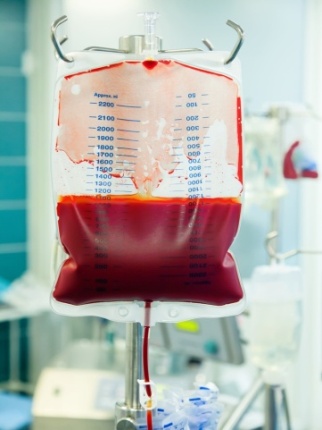 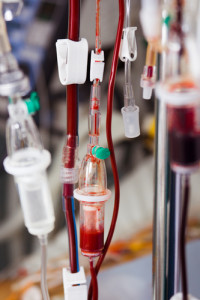 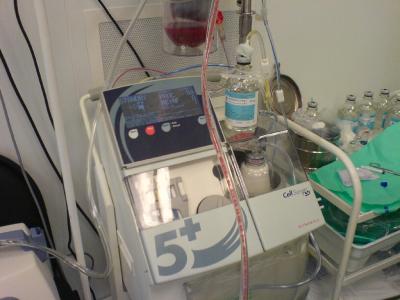 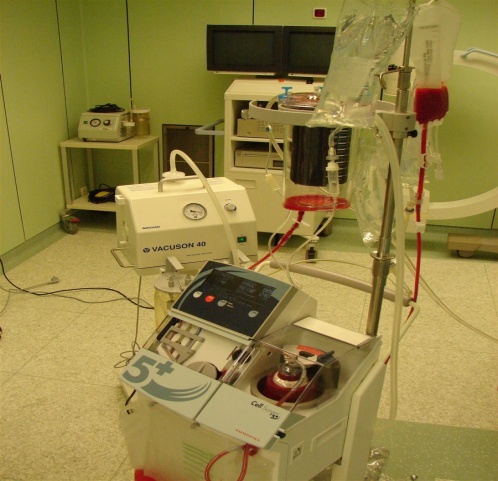 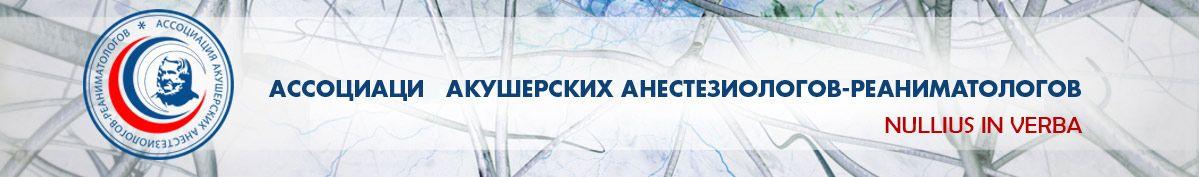 Плазмо-  и гемотрансфузия
Трансфузионная терапия компонентами крови
Эритроцитарная взвесь
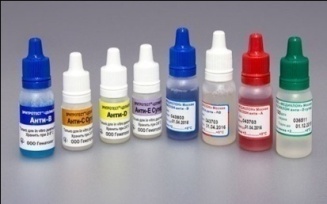 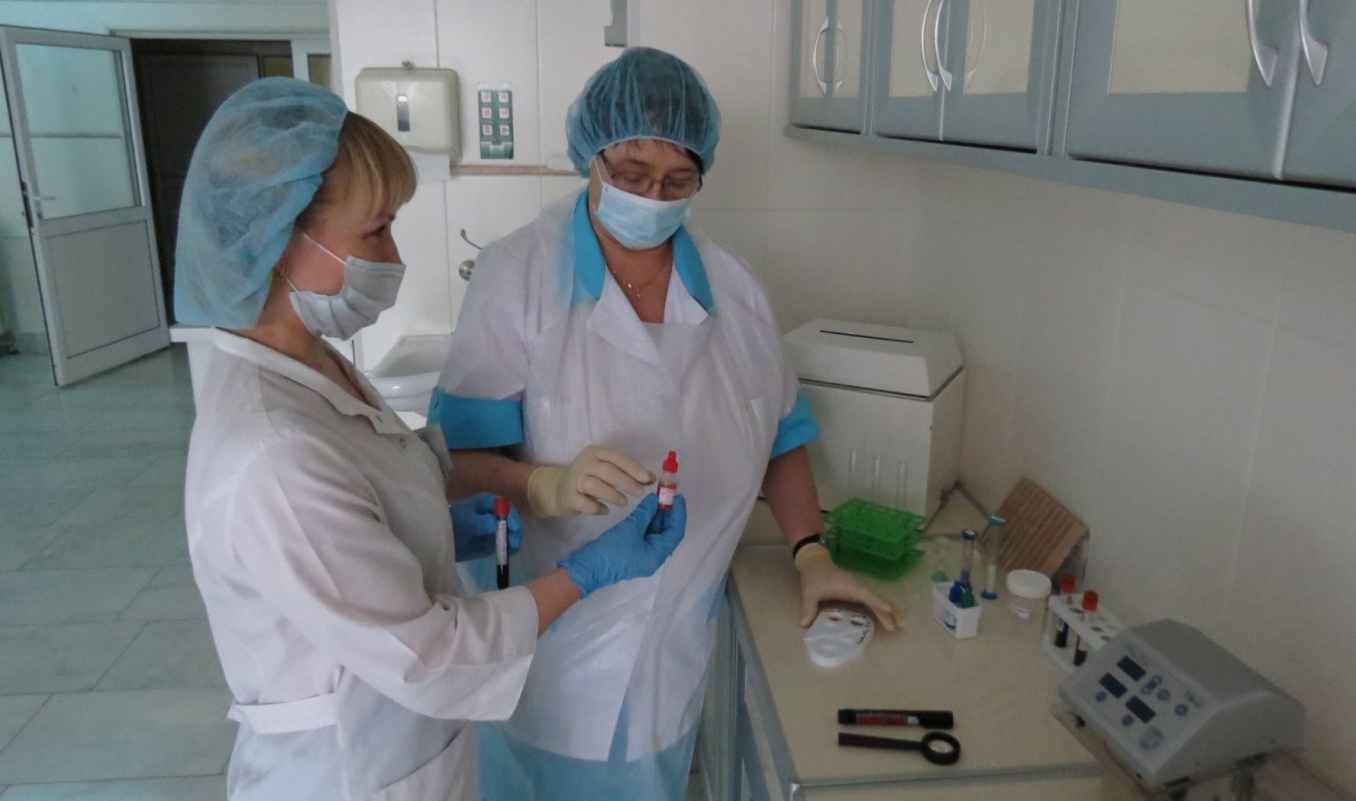 Свежезамороженная 
плазма
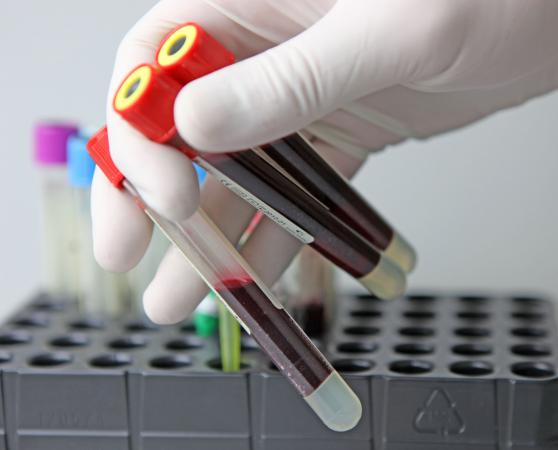 Тромбоконцентрат
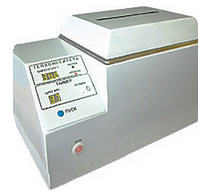 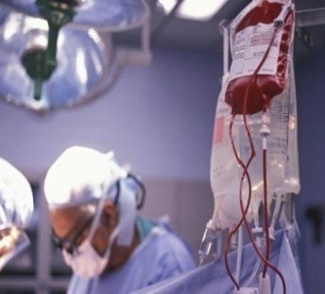 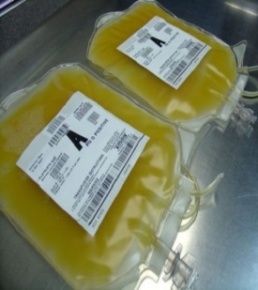 С внедрением аппаратной реинфузии крови, потребность в переливании крови уменьшилась
на 50%
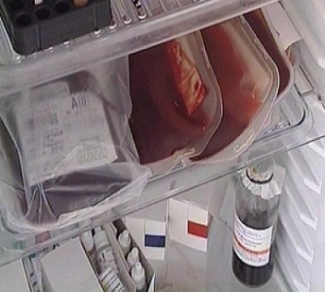 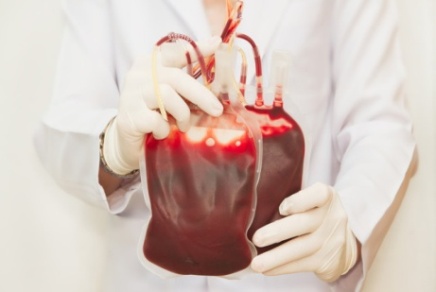 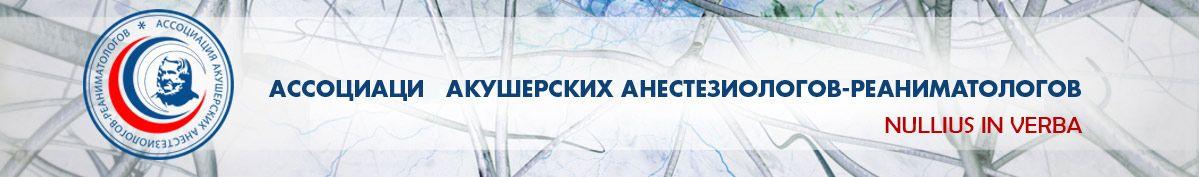 Лекарственные  препараты 
разнонаправленного  действия
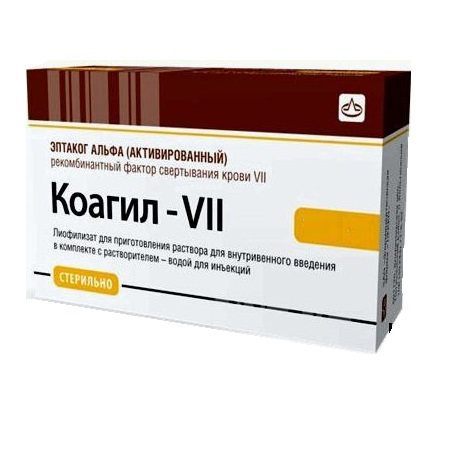 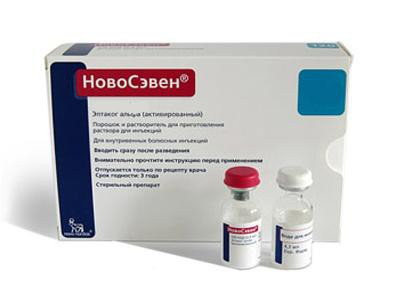 Коагил-VII
2,4
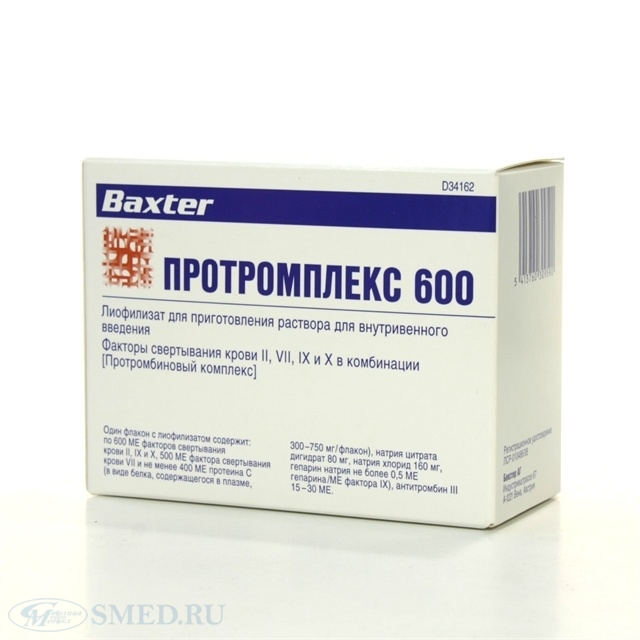 Ново Сэвен
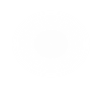 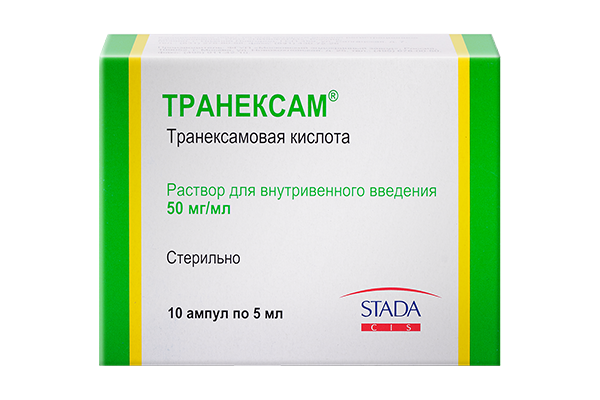 Протромплекс 600
Протромплекс 600  применялся
 в 14 случаях при острых массивных кровопотерях свыше 3 000 мл, что составило 40% от общего количества массивных кровопотерь
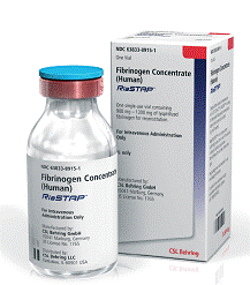 Транексам
Фибриноген
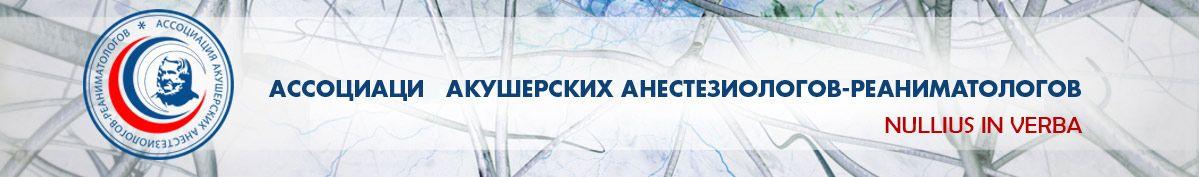 Клинико-лабораторный  мониторинг
Аппаратный мониторинг
Лабораторный мониторинг
гемодинамика
оксигенация
МНО
АЧТВ
ЧСС
температура тела
уровень фибриногена
уровень тромбоцитов
уровень гемоглобина
тромбоэласто-грамма
кардиомониторинг
капнография
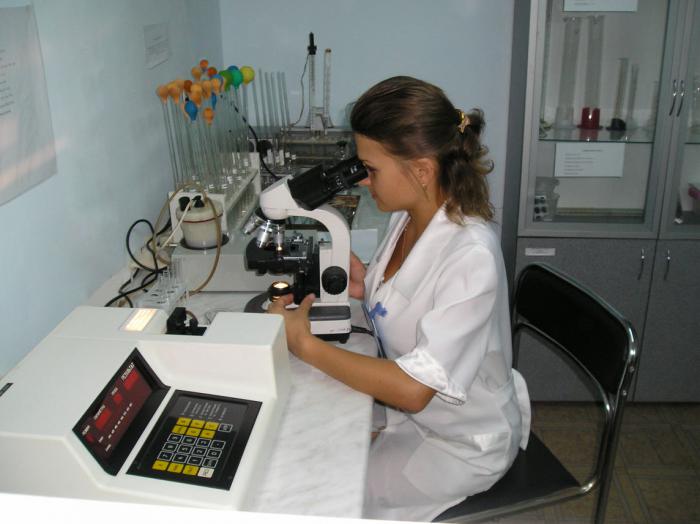 общее периферическое сопротивление сосудов
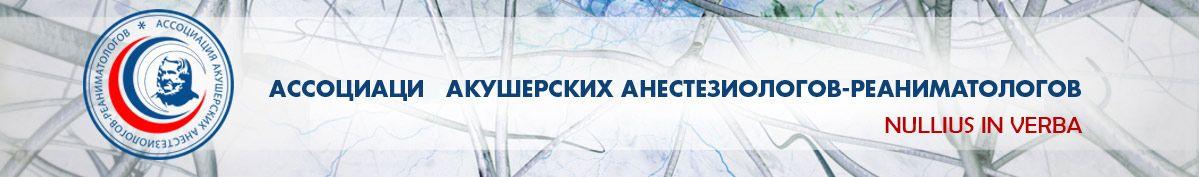 КЛИНИЧЕСКИЙ  СЛУЧАЙ I
Пациентка Л. - 28 лет, рост 155 см, вес 71 кг, расчетный ОЦК  - 5325
Диагноз: Беременность 39 недель. Предлежание плаценты. Истинное врастание ворсин хориона
Диагноз до операции: Беременность 39 недель. Рубец на матке после КС. Анемия  легкой степени
Операция: Нижнесрединная лапаротомия. Экстирпация матки без придатков.
Длительность операции – 2 ч 50 мин. Кровопотеря – 4 500 мл
Лечебные мероприятия: 
Спинальная анестезия с переходом на ТВВА в условиях ИВЛ
Аппаратная реинфузия крови – 1 500 мл начата в 14.00 (через 10 минут после развития интраоперационного кровотечения)
КПВ интраоперационно двухпросветным катетером высокого потока (инфузионная терапия в 5 вен – 3 периферических, двухпросветный катетер в подключичной вене)
Гемотрансфузия – 1 335 мл
Плазмотрансфузия – 2 400 мл
Медикаментозная терапия – транексам 1500 мг в/в, протромплекс 600 – 1800МЕ в/в (3 фл), апротекс – 1млн ед., метипред – 1000 мг, норадреналин – 100-50 мг на кг в мин
Гемодинамика: АД – 110/70 – 50/30 – 130/90, PS – 68 – 96 – 84, SpO2 – 94 – 99%
Общий объем инфузии – 10 735 мл
Экстубация – через 4 часа после операции
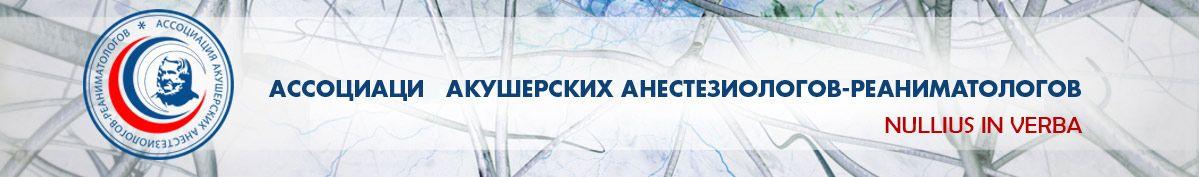 КЛИНИЧЕСКИЙ  СЛУЧАЙ I
Динамика анализов:
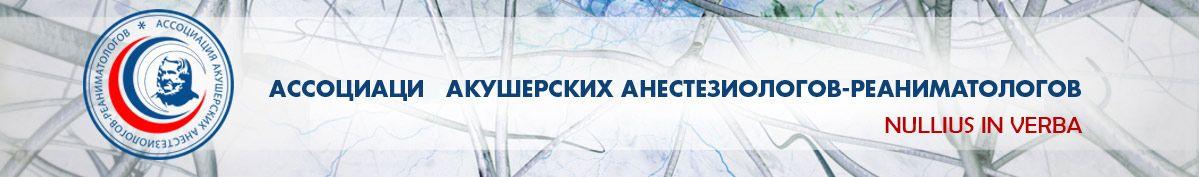 КЛИНИЧЕСКИЙ  СЛУЧАЙ II
Пациентка Ч. - 30 лет, рост 162 см, вес 94 кг, расчетный ОЦК  - 5850
Диагноз: Спонтанный разрыв селезёночной артерии с формированием забрюшинной гематомы с прорывом в свободную брюшную полость. Гемоперитонеум. Геморрагический шок III степени. Ранний послеоперационный период после плановой операции кесарева сечения при беременности  39 недель.
Операция: 19.45 – 22.00 – Нижнесрединная лапаротомия. Экстирпация матки без придатков. Ревизия органов брюшной полости.
22.00 – 01.00 – Лапаротомия. Спленэктомия. Резекция хвоста поджелудочной  железы. Остановка внутрибрюшного кровотечения. Дренирование брюшной полости.
Длительность операции – 5 ч 15 мин. Кровопотеря – 7 000 мл
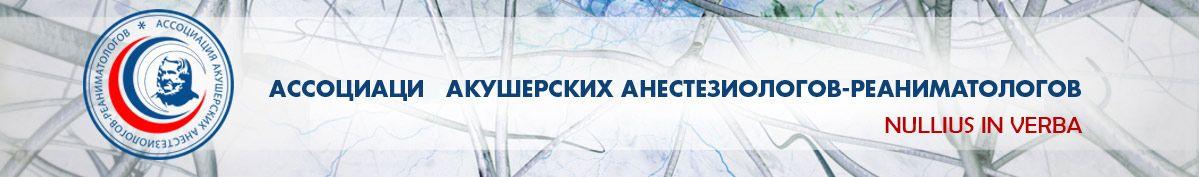 КЛИНИЧЕСКИЙ  СЛУЧАЙ II
Лечебные мероприятия:
ТВВА в условиях ИВЛ
Аппаратная реинфузия крови  с момента начала операции 2 350 мл. 
Катетеризация внутренней яремной вены двухпросветным катетером высокого потока (инфузионная терапия в 5 вен – 3 периферических, двухпросветный катетер в подключичной вене)
Инотропная поддержка до стабилизации гемодинамики: норадреналин, дофамин, адреналин
Гемотрансфузия – 1 430 мл
Плазмотрансфузия – 2 500 мл
Тромбоконцентрат – 180 мл (10 доз)
Медикаментозная терапия – транексам 1500 мг в/в, протромплекс 600 – 1800МЕ в/в (3 фл), апротекс – 1млн ед., метипред – 1000 мг
Гемодинамика: АД – 70/30 – 40/20 – 130/90, PS – 130 – 160 – 104, 88, SpO2 – 82 – 92 - 99%
Общий объем инфузии – 12 730 мл
Экстубация – через 12 часов после операции. Вспомогательная ИВЛ начата через 5 часов после операции
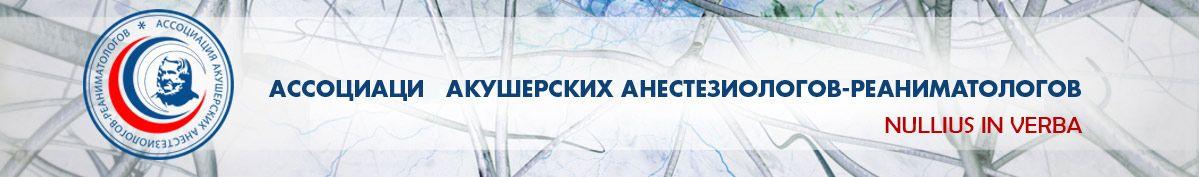 КЛИНИЧЕСКИЙ  СЛУЧАЙ II
Динамика анализов:
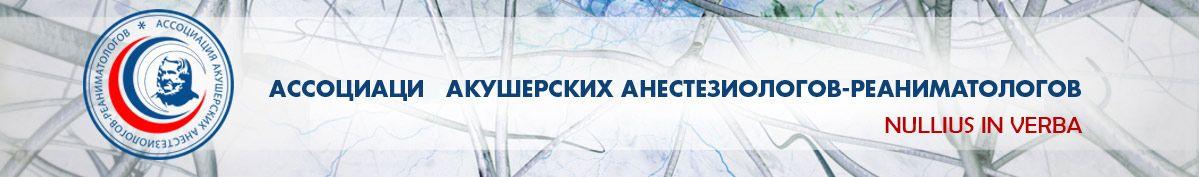 КЛИНИЧЕСКИЙ  СЛУЧАЙ III
Пациентка К. - 24 года, рост 173 см, вес 65 кг, расчетный ОЦК  - 4875
Диагноз: Беременность 37 недель. Полное предлежание плаценты
Операция:  Чревосечение по Пфаненштилю с иссечением старого рубца. Субтотальная гистерэктомия.  Экстирпация шейки матки. Длительность операции – 2 ч 30 мин. Кровопотеря – 2 500 мл
Лечебные мероприятия: 
Спинально-эпидуральная анестезия
Аппаратная реинфузия крови с момента начала операции – 1 350 мл
Медикаментозная терапия – транексам 1000 мг в/в, протромплекс 600 – 1800 МЕ в/в (3 фл)
Динамика анализов:
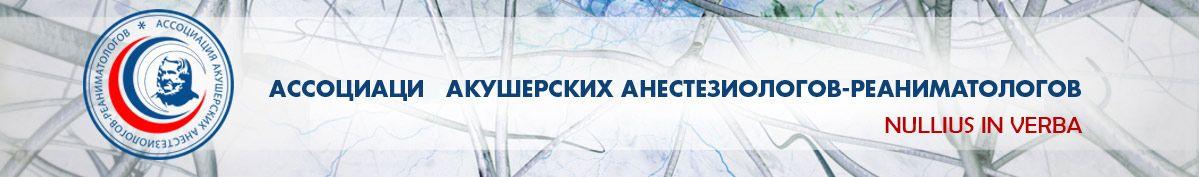 Вывод:
Оказание неотложной помощи при массивных кровопотерях в  акушерстве является одной из приоритетных задач по  снижению материнской заболеваемости и смертности
Задачи, стоящие перед медицинской сестрой-анестезистом, требуют от неё высокого профес-сионализма, умения работать в «команде», знания особенностей лечения массивных акушерских кровопотерь, т.к. своевременная остановка кровотечения в сочетании с адекватной интенсивной терапией помогает предотвратить развитие критического состояния и материнской смертности от кровопотери
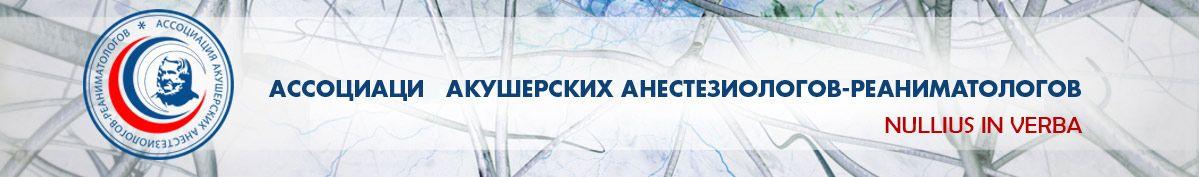 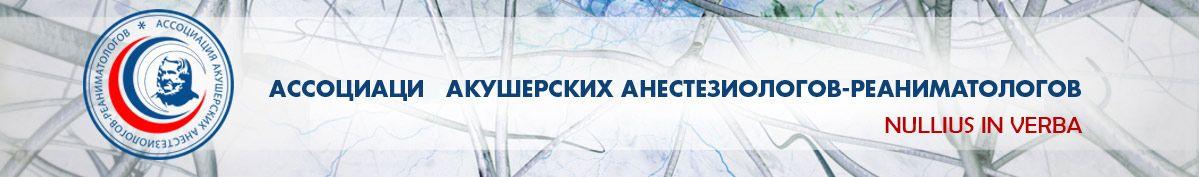 II Пленум Правления
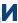 28-30 октября 2017г., г. Москва
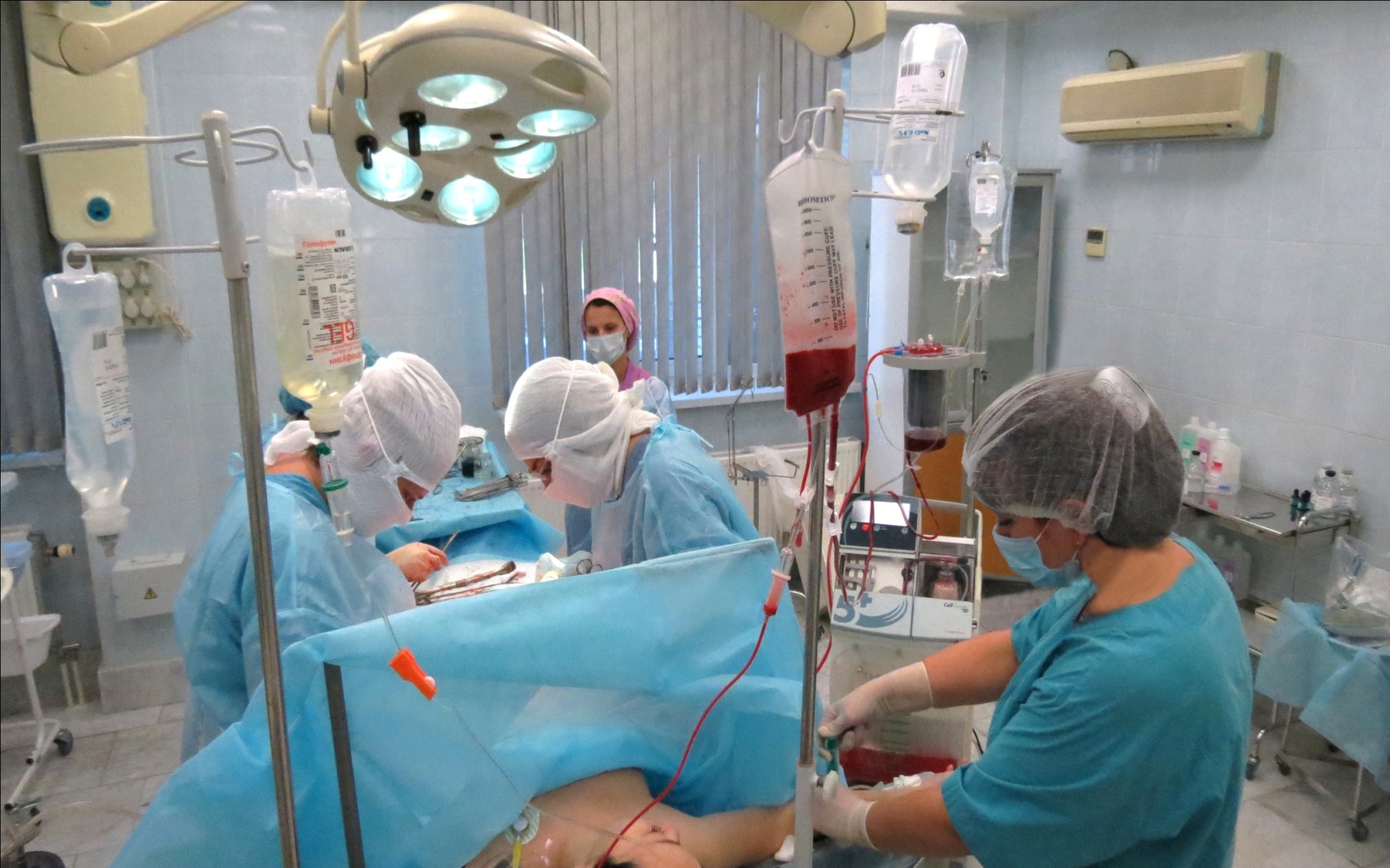 СПАСИБО  ЗА  ВНИМАНИЕ!
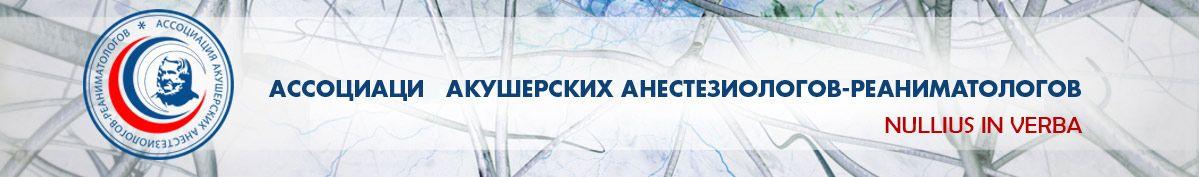